DAX language
Time inte lligence calculations
Когато настройката е активирана — тя е такава по подразбиране — Power BI автоматично създава дименсионна таблица с дати за всяка колона Date или DateTime в модела. 
Това дава възможност да се раздели всяка дата по година, тримесечие, месец и ден. Тези автоматично създадени таблици са скрити за потребителя и не могат да бъдат променяни. Свързването с файла на Power BI Desktop с DAX Studio ги прави видими за всички, любопитни за тяхната структура. 
Функцията Auto Date/Time идва с два основни недостатъка:
Power BI Desktop генерира по една таблица за колона с дата. Това създава ненужно голям брой таблици с дати в модела, и те не са свързани една с друга. 
Таблиците са скрити и не могат да бъдат променяни. Когато например трябва да се добави колона за делнични дни от седмицата, това не може да се направи.
Date and time functions
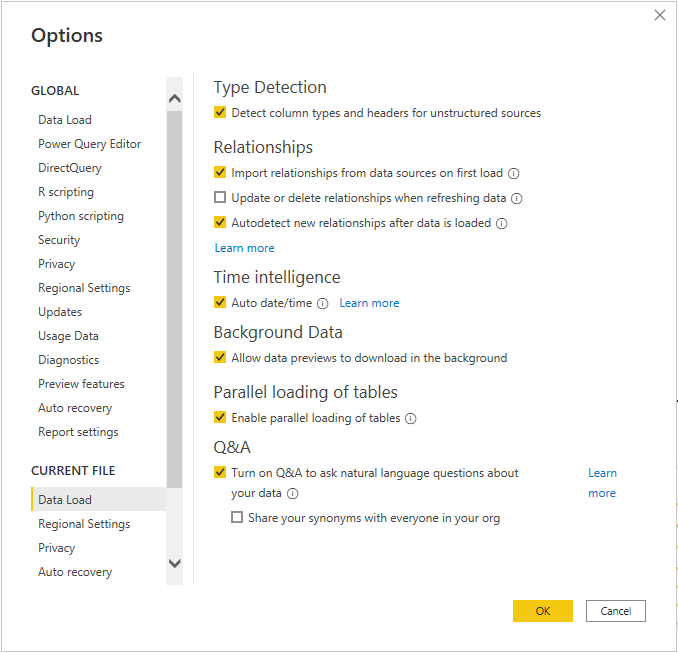 Sales % = DIVIDE (
SUMX ( Sales, Sales[Quantity] * Sales[Net Price] ),
SUMX ( ALLSELECTED ( Sales ), Sales[Quantity] * Sales[Net Price] ))
Date and time functions
dtbDate1 =
CALENDAR (
DATE ( YEAR ( MIN ( Sales[Order Date] ) ), 1, 1 ),
DATE ( YEAR ( MAX ( Sales[Order Date] ) ), 12, 31 )
)
dtbDate2 = CALENDARAUTO ( 6 )
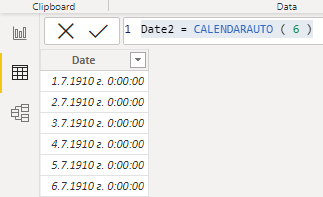 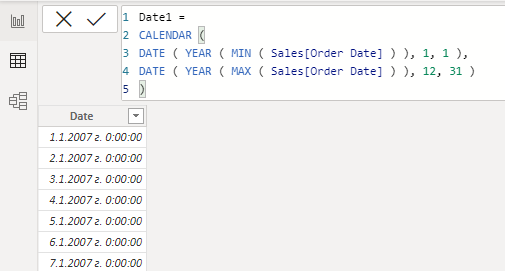 Date and time functions
Date = 
VAR MinYear = YEAR ( MIN ( Sales[Order Date] ) )
VAR MaxYear = YEAR ( MAX ( Sales[Order Date] ) )
RETURN
ADDCOLUMNS (
    FILTER (
     CALENDARAUTO ( ),
     YEAR ( [Date] ) >= MinYear &&
     YEAR ( [Date] ) <= MaxYear
    ),
"Year", YEAR ( [Date] ),
"Quarter Number", INT ( FORMAT ( [Date], "q" ) ),
"Quarter", "Q" & INT ( FORMAT ( [Date], "q" ) ),
"Month Number", MONTH ( [Date] ),
"Month", FORMAT ( [Date], "mmmm" ,"bg-BG"  ),
"Week Day Number", WEEKDAY ( [Date] ),
"Week Day", FORMAT ( [Date], "dddd" ),
"Year Month Number", YEAR ( [Date] ) * 100 + MONTH ( [Date] ),
"Year Month", FORMAT ( [Date], "mmmm" ) & " " & YEAR ( [Date] ),
"Year Quarter Number", YEAR ( [Date] ) * 100 + INT ( FORMAT ( [Date], "q" ) ),
"Year Quarter", "Q" & FORMAT ( [Date], "q" ) & "-" & YEAR ( [Date] )
)
Date and time functions
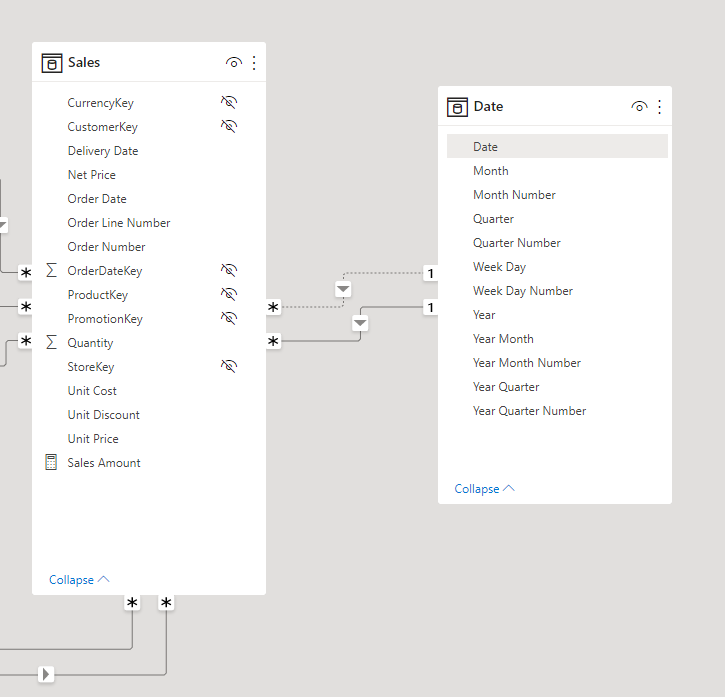 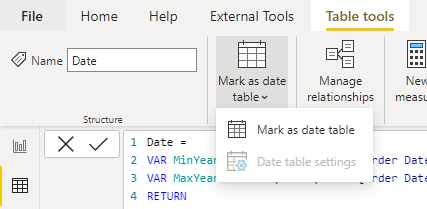 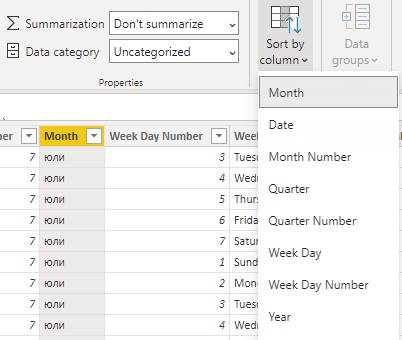 Date and time functions
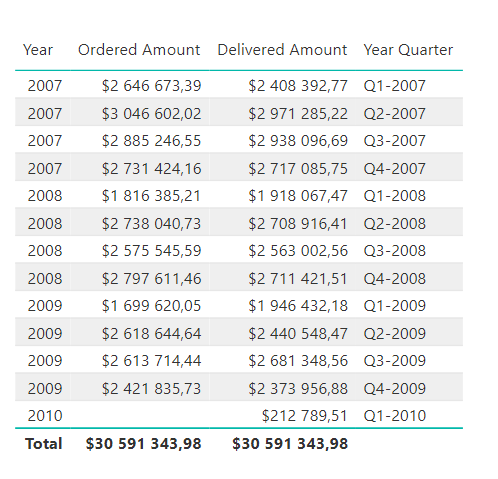 Ordered Amount = 
SUMX ( Sales, Sales[Net Price] * Sales[Quantity] )
Delivered Amount = 
CALCULATE (
SUMX ( Sales, Sales[Net Price] * Sales[Quantity] ),
USERELATIONSHIP ( Sales[Delivery Date], 'Date'[Date] )
)
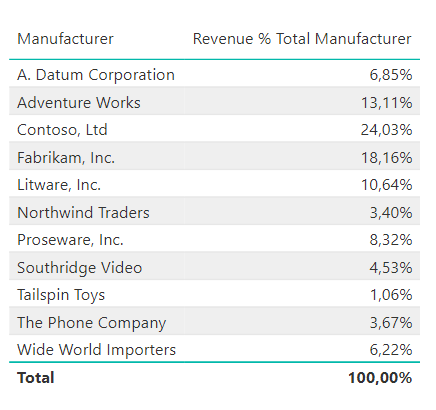 Revenue % Total Manufacturer = 
DIVIDE(
[Ordered Amount],
CALCULATE(
[Ordered Amount],
REMOVEFILTERS('Product'[Manufacturer])
)
)
FILTER(<table>,<filter>)
Date and time functions
Sales Amount = SUMX ( Sales, Sales[Quantity] * Sales[Net Price] )
Sales Amount Jan-Feb 2007 = 
CALCULATE (
SUMX ( Sales, Sales[Net Price] * Sales[Quantity] ),
FILTER (
	ALL ( 'Date’ ),
	AND (
	'Date'[Date] >= DATE ( 2007, 1, 1 ),
	'Date'[Date] <= DATE ( 2007, 2, 28 )
	)
)
)
2. D Sales Amount Jan-Feb 2007 = 
CALCULATE (
    SUMX ( Sales, Sales[Net Price] * Sales[Quantity] ),
    FILTER (
        ALL ( 'Date' ),
        AND (
        'Date'[Date] >= DATE ( 2007, 1, 1 ),
        'Date'[Date] <= DATE ( 2007, 2, 28 )
        )
    ),
USERELATIONSHIP ( Sales[Delivery Date], 'Date'[Date] )
)
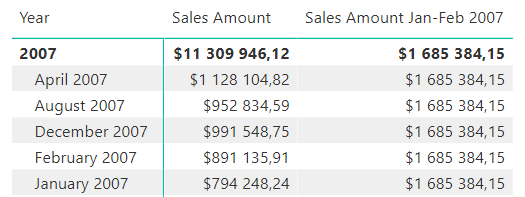 TODAY()
MONTH(<datetime>)
YEAR(<date>)
Задача: Създайте мярка която изчислява годишните продажби до дата дефинирана в контекста
Date and time functions
Sales Amount YTD = 
VAR LastVisibleDate = MAX ( 'Date'[Date] )
VAR CurrentYear = YEAR ( LastVisibleDate )
VAR SetOfDatesYtd =
FILTER (
	ALL ( 'Date' ),
	AND (
	'Date'[Date] <= LastVisibleDate,
	YEAR ( 'Date'[Date] ) = CurrentYear
	)
)
VAR Result =
CALCULATE (
	SUMX ( Sales, Sales[Net Price] * 	Sales[Quantity] ),
	SetOfDatesYtd
)
RETURN  Result
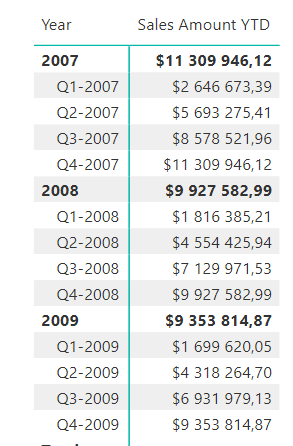 Date and time functions
DATESYTD Връща таблица, която съдържа колона с всички дати за годината до момента зададен в текущия контекст.
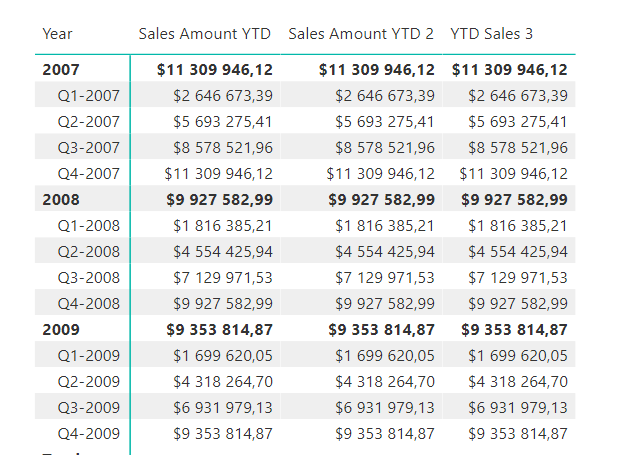 Sales Amount YTD 2 = 
CALCULATE (
[Sales Amount],
DATESYTD ( 'Date'[Date] )
)
TOTALYTD(<expression>,<dates>[,<filter>][,<year_end_date>])
Оценява стойността на израза за всички дати от годината до дата зададена в текущия контекст.
YTD Sales 3 = 
TOTALYTD ( [Sales Amount],
'Date'[Date] )
Date and time function DATEADD ()
DATEADD( <dates>,  <number_of_intervals>,  <interval>)
PY Sales = CALCULATE( [Sales Amount], DATEADD ( 'Date'[Date], -1, YEAR ) )
PQ Sales = CALCULATE ( [Sales Amount], DATEADD ( 'Date'[Date], -1, QUARTER ) )
PM Sales = CALCULATE ( [Sales Amount], DATEADD ( 'Date'[Date], -1, MONTH ) )
PD Sales = CALCULATE ( [Sales Amount], DATEADD ( 'Date'[Date], -1, DAY ) )
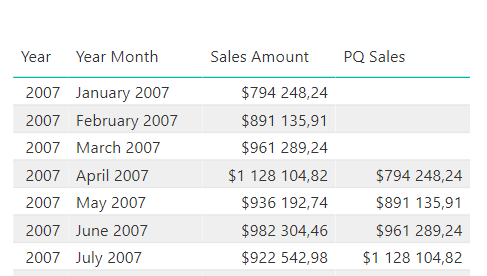 Връща таблица, която съдържа колона от дати, изместени напред или назад във времето с посочения брой интервали от датите в текущия контекст.
Date and time functions
PY Sales = CALCULATE ( [Sales Amount], DATEADD ( 'Date'[Date], -1, YEAR ) )
PARALLELPERIOD(<dates>, <number_of_intervals>, <interval>)
PY Total Sales = 
CALCULATE ( [Sales Amount], PARALLELPERIOD ( 'Date'[Date], -1, YEAR ) )
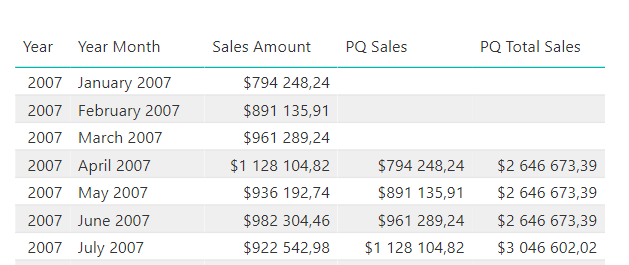 Moving annual total (MAT)
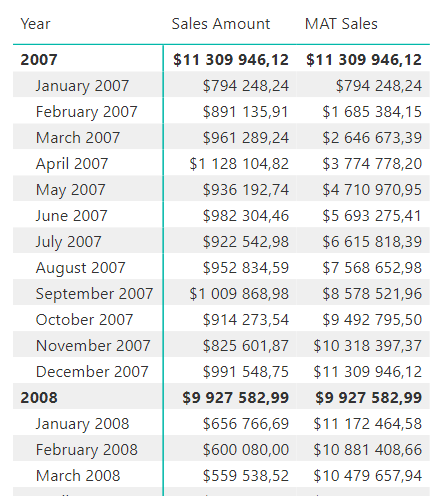 DATESINPERIOD(<dates>, <start_date>, <number_of_intervals>, <interval>)
Връща таблица, която съдържа колона от дати, която започва с определена начална дата и продължава за посочения брой и тип интервали от дати.
MAT Sales = 
CALCULATE (
[Sales Amount], 
DATESINPERIOD(
'Date'[Date], 
MAX ( 'Date'[Date] ), -1, YEAR )
)